Figure 1 Samples of Single-Meaning and Multiple-Meaning Stimuli
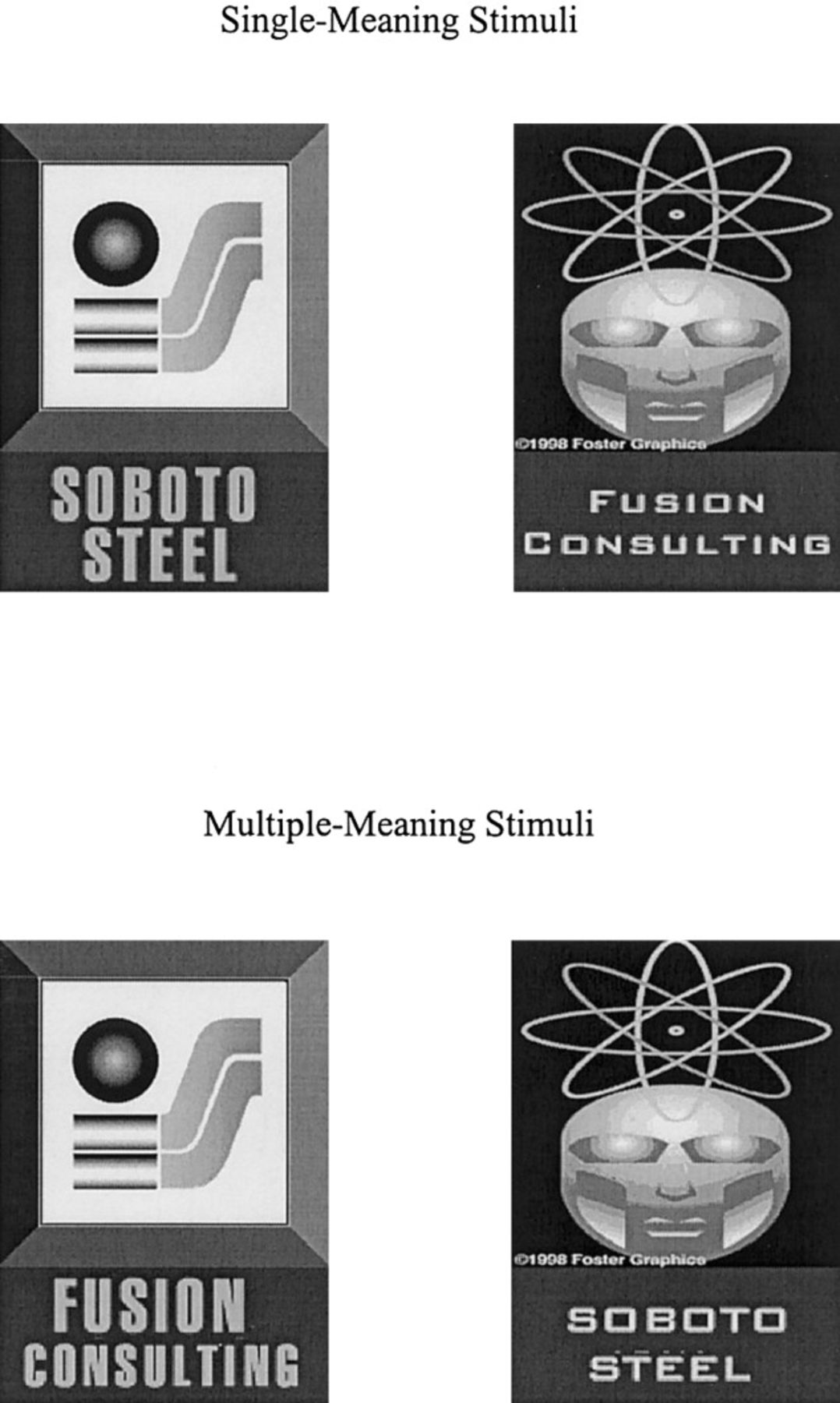 J Consum Res, Volume 28, Issue 1, June 2001, Pages 18–32, https://doi.org/10.1086/321945
The content of this slide may be subject to copyright: please see the slide notes for details.
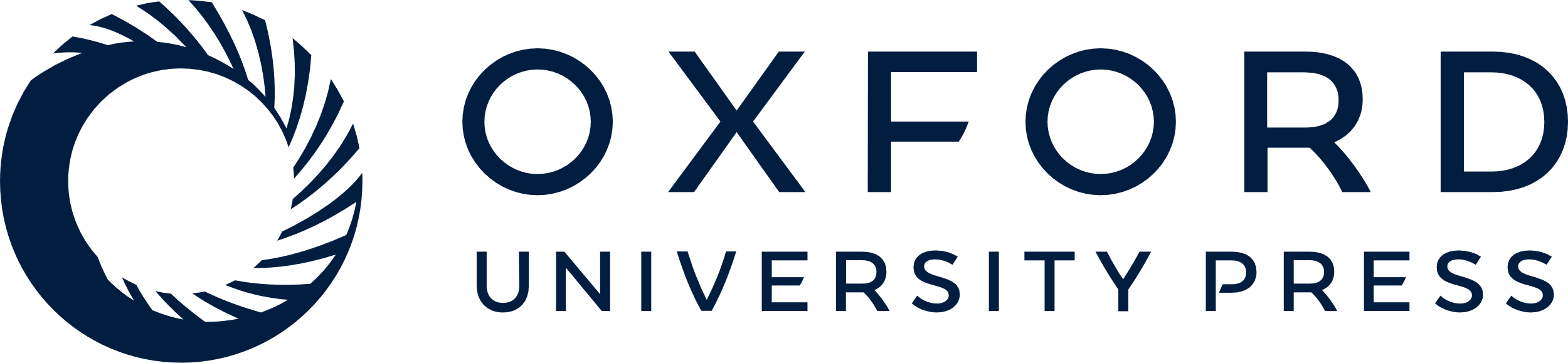 [Speaker Notes: Figure 1 Samples of Single-Meaning and Multiple-Meaning Stimuli


Unless provided in the caption above, the following copyright applies to the content of this slide: © 2001 by JOURNAL OF CONSUMER RESEARCH, Inc.]
Figure 2 Experiment 1 Predicted and Observed Results: Preference for Multiple-Meaning Stimuli over Single-Meaning ...
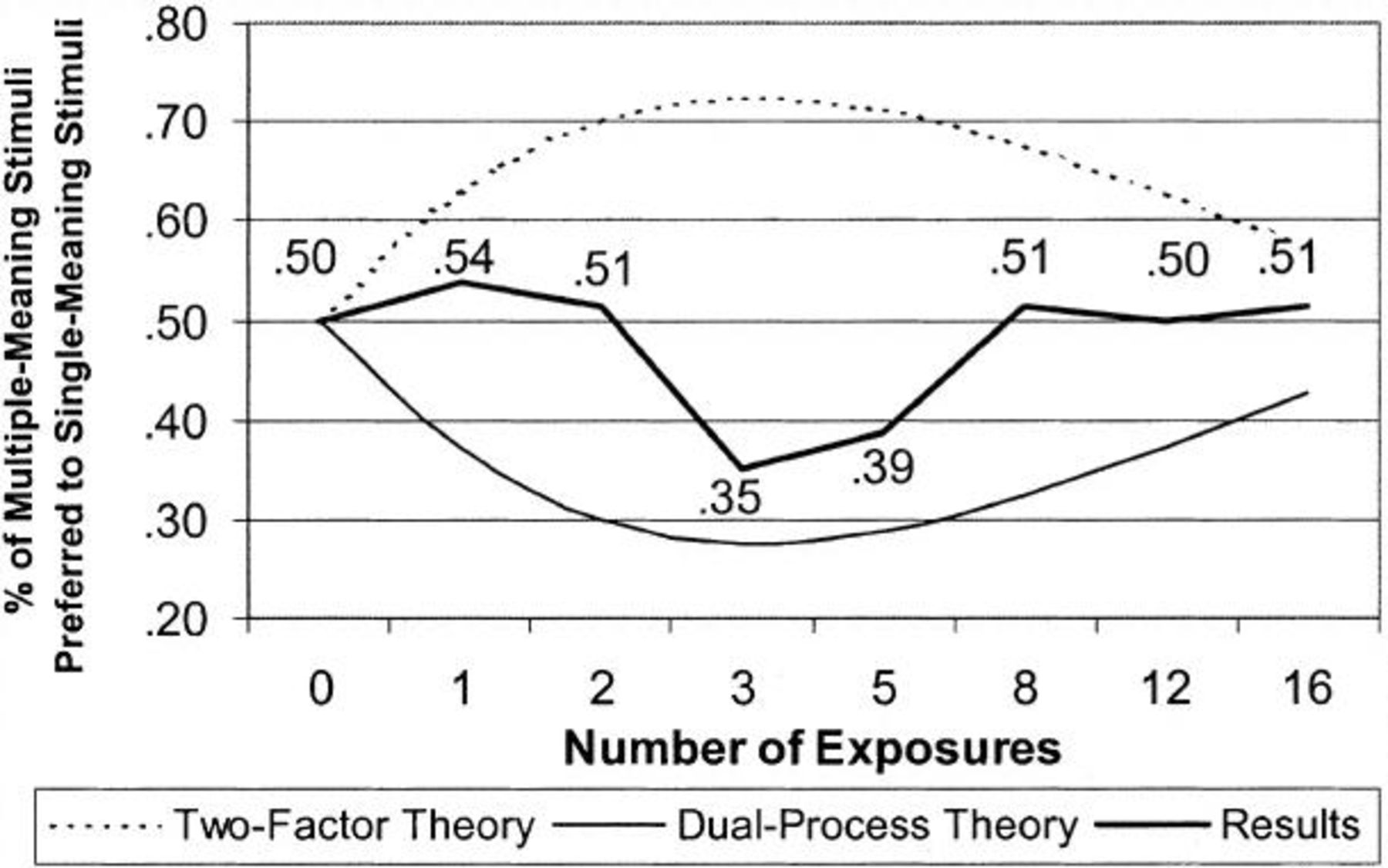 J Consum Res, Volume 28, Issue 1, June 2001, Pages 18–32, https://doi.org/10.1086/321945
The content of this slide may be subject to copyright: please see the slide notes for details.
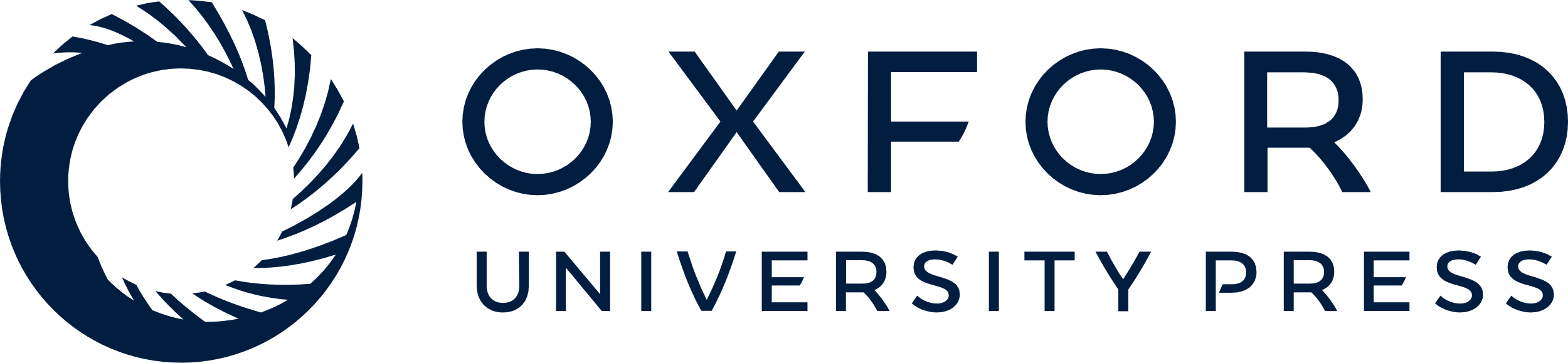 [Speaker Notes: Figure 2 Experiment 1 Predicted and Observed Results: Preference for Multiple-Meaning Stimuli over Single-Meaning Stimuli at Different Levels of Exposure


Unless provided in the caption above, the following copyright applies to the content of this slide: © 2001 by JOURNAL OF CONSUMER RESEARCH, Inc.]
Figure 3 Experiment 2 Predicted and Observed Results: Preference for Multiple-Meaning Stimuli over Single-Meaning ...
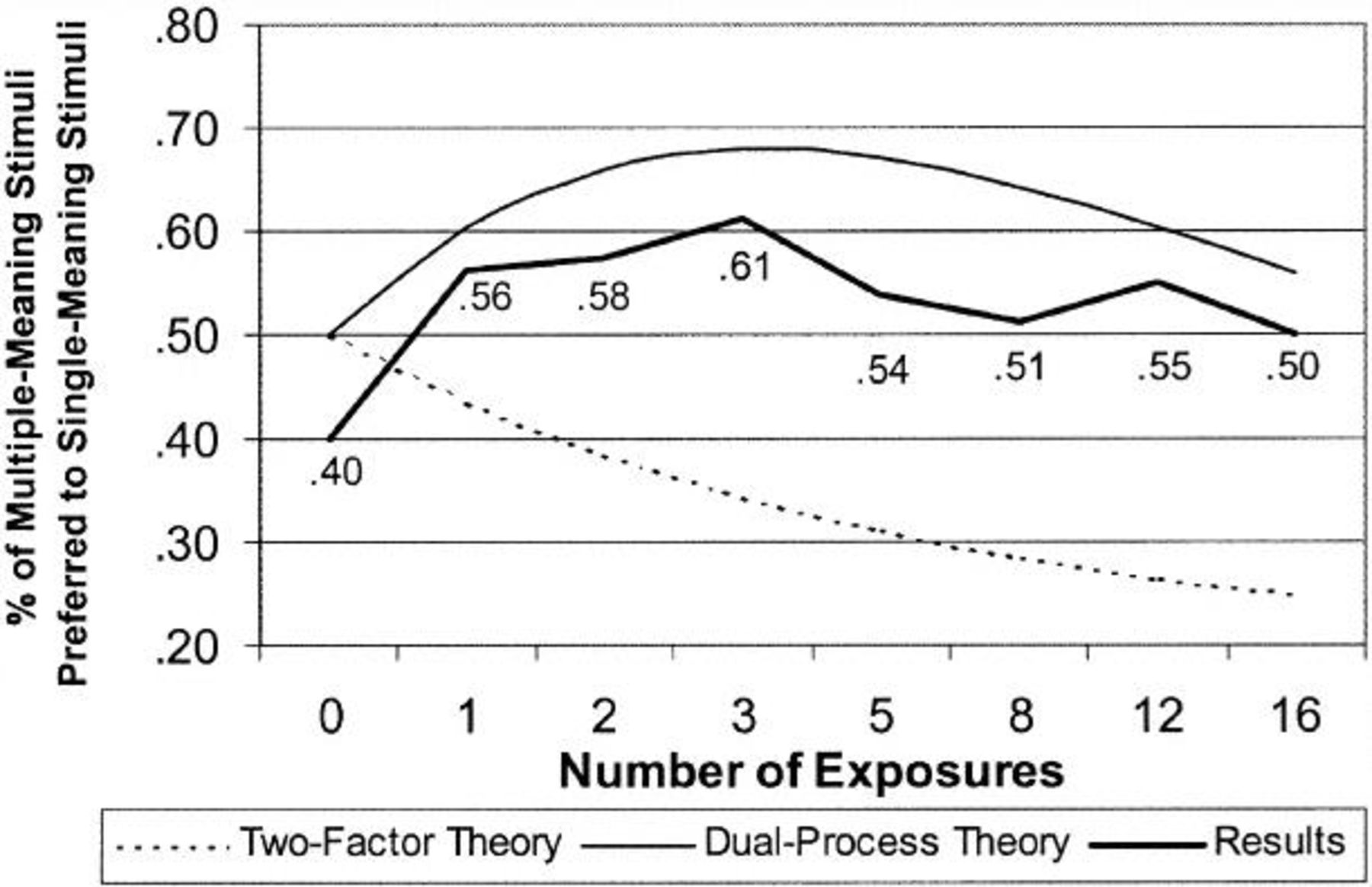 J Consum Res, Volume 28, Issue 1, June 2001, Pages 18–32, https://doi.org/10.1086/321945
The content of this slide may be subject to copyright: please see the slide notes for details.
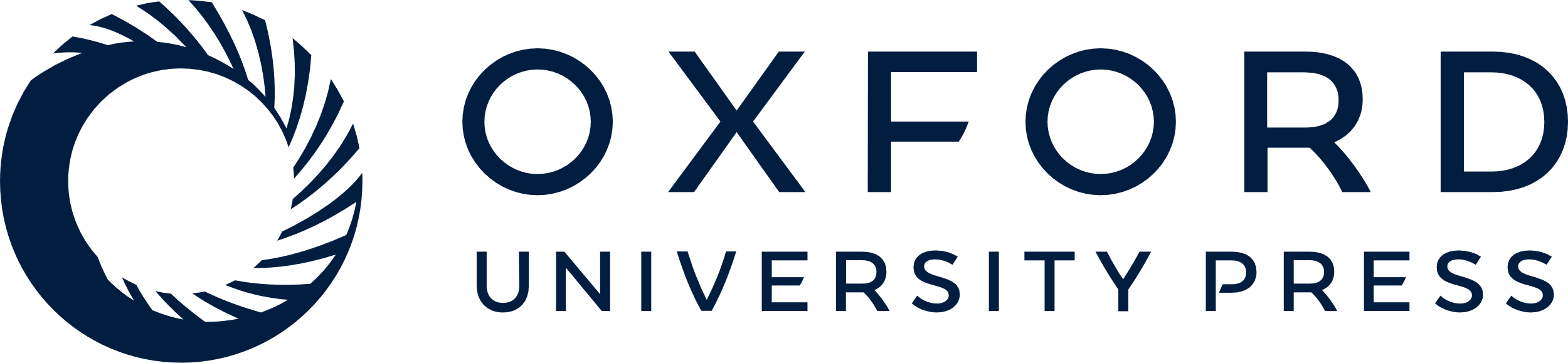 [Speaker Notes: Figure 3 Experiment 2 Predicted and Observed Results: Preference for Multiple-Meaning Stimuli over Single-Meaning Stimuli at Different Levels of Distributed Exposure


Unless provided in the caption above, the following copyright applies to the content of this slide: © 2001 by JOURNAL OF CONSUMER RESEARCH, Inc.]
Figure 4 Experiment 3 Predicted and Observed Results: Preference for Novel Stimuli over Familiar Stimuli at Different ...
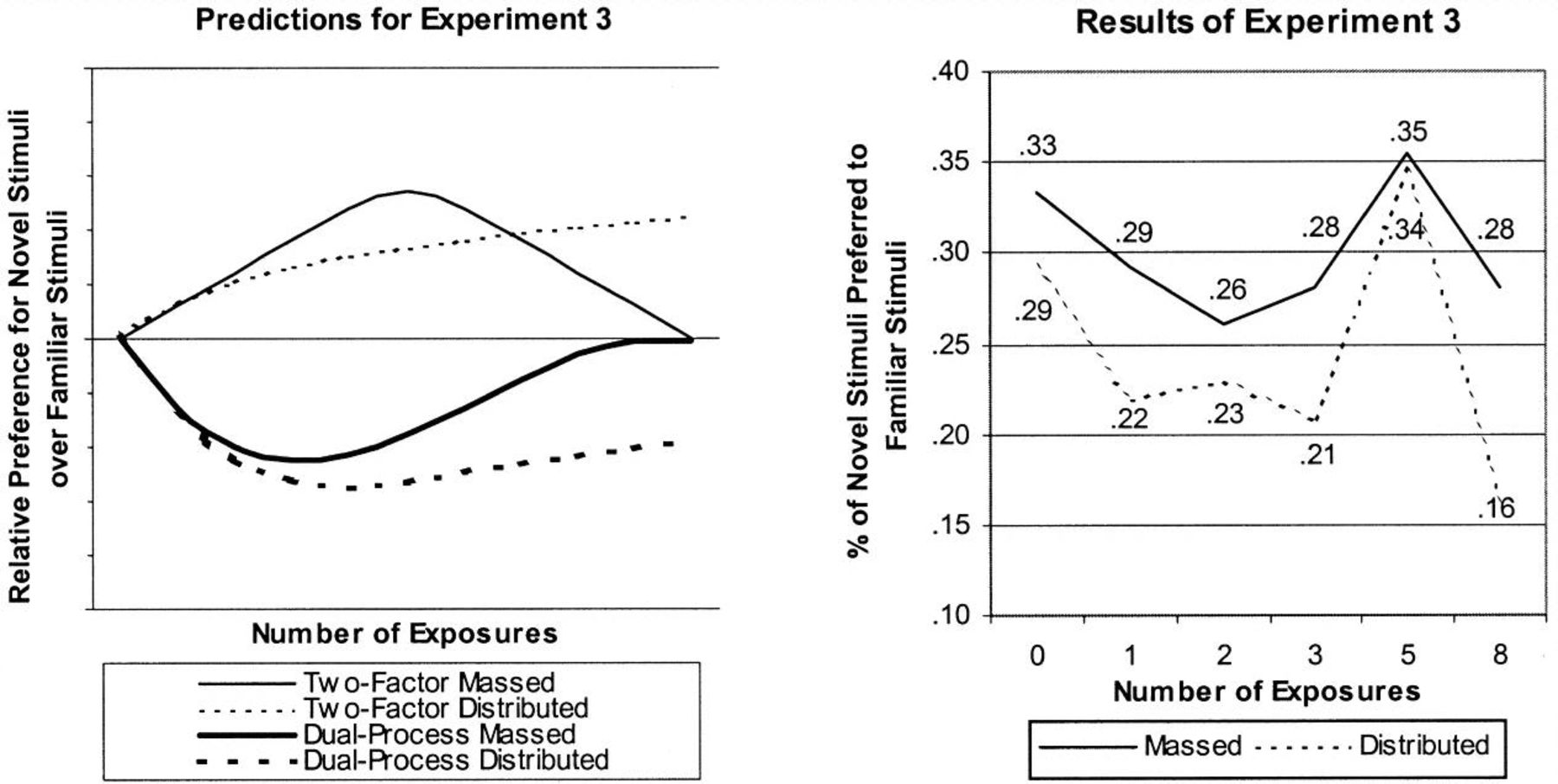 J Consum Res, Volume 28, Issue 1, June 2001, Pages 18–32, https://doi.org/10.1086/321945
The content of this slide may be subject to copyright: please see the slide notes for details.
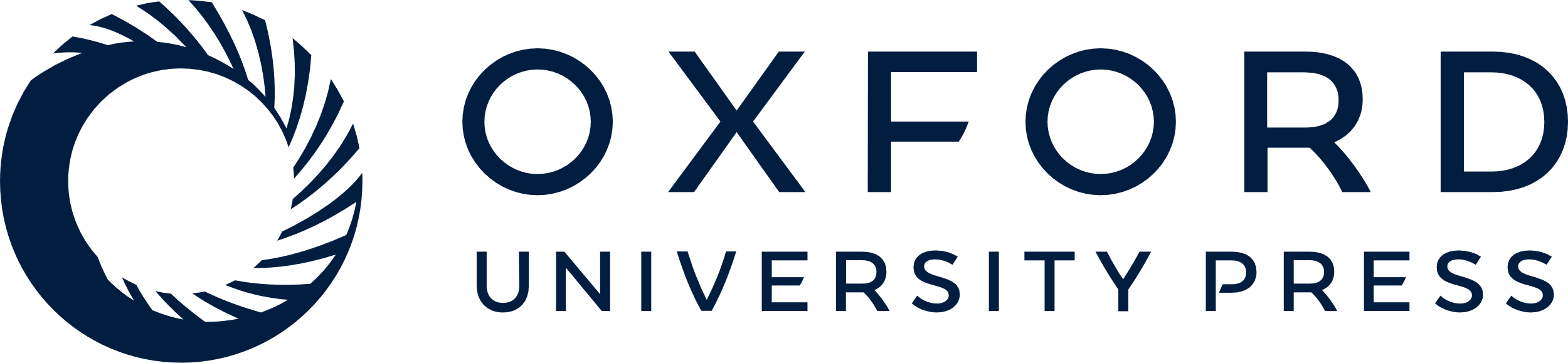 [Speaker Notes: Figure 4 Experiment 3 Predicted and Observed Results: Preference for Novel Stimuli over Familiar Stimuli at Different Levels of Exposure


Unless provided in the caption above, the following copyright applies to the content of this slide: © 2001 by JOURNAL OF CONSUMER RESEARCH, Inc.]
Figure 5 Experiment 4 Results: Judged Expensiveness of Novel Stimuli Relative to Familiar Stimuli at Different Levels ...
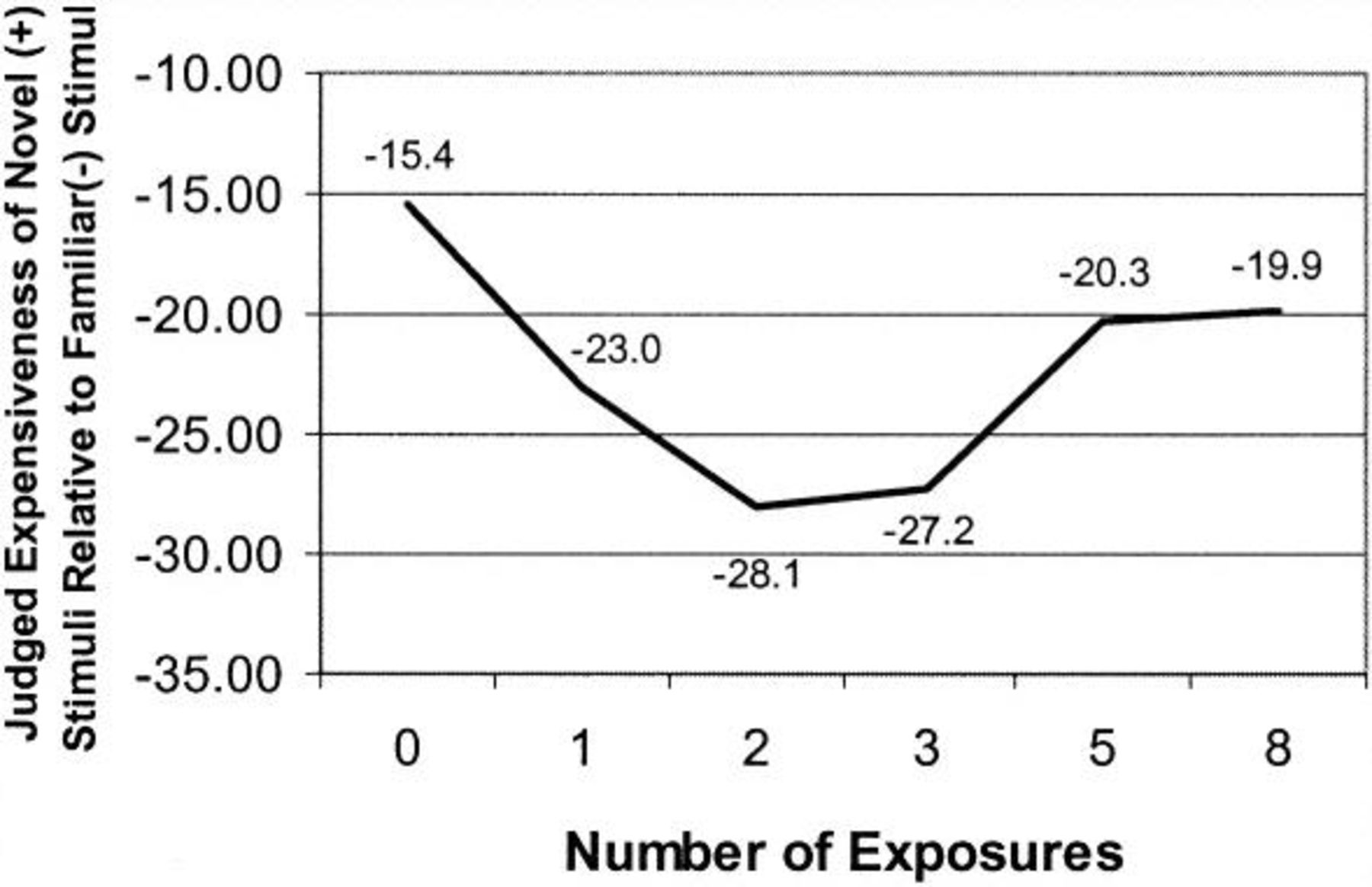 J Consum Res, Volume 28, Issue 1, June 2001, Pages 18–32, https://doi.org/10.1086/321945
The content of this slide may be subject to copyright: please see the slide notes for details.
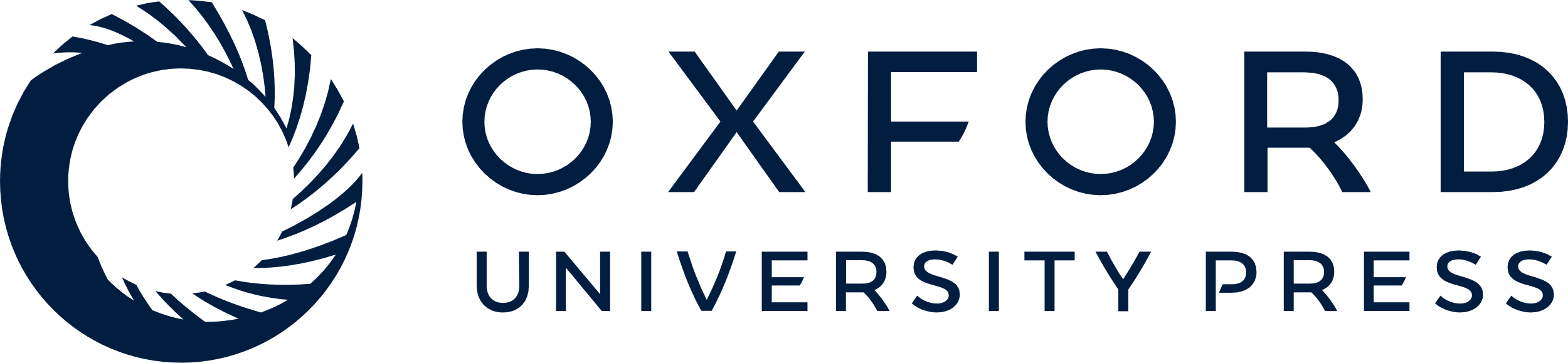 [Speaker Notes: Figure 5 Experiment 4 Results: Judged Expensiveness of Novel Stimuli Relative to Familiar Stimuli at Different Levels of Exposure


Unless provided in the caption above, the following copyright applies to the content of this slide: © 2001 by JOURNAL OF CONSUMER RESEARCH, Inc.]